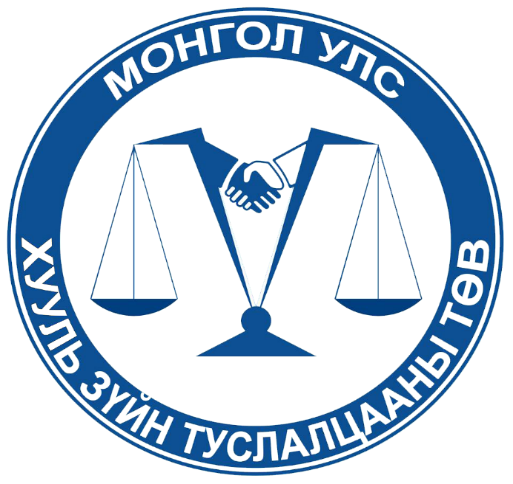 ХУУЛЬ ЗҮЙН ТУСЛАЛЦААНЫ ТӨВ
ӨМЧЛӨХ ЭРХИЙН ЭСРЭГ ГЭМТ ХЭРГИЙН ТУХАЙ
Ахлах улсын өмгөөлөгч
Д. пүрэвдорж
АГУУЛГА
ӨмчЛӨХ эрх
Иргэний хуулийн 101 дүгээр зүйлд заасны дагуу өмчлөгч нь бусад этгээдэд хууль буюу гэрээгээр олгогдсон эрхийг зөрчихгүйгээр, хуулиар тогтоосон хэмжээ, хязгаарын дотор өмчлөлийн зүйлээ өөрийн үзэмжээр чөлөөтэй эзэмших, ашиглах, захиран зарцуулах бөгөөд аливаа халдлагаас хамгаалах эрхийг ойлгоно гэжээ.
Эзэмших эрх - хүсэл зоригийн дагуу эрх, эд юмсыг хууль ёсоор мэдэлдээ байлгаж арчлан хамгаалж байхыг хэлнэ.
Ашиглах эрх -  эд юмсыг болон эрхийг хуулийн дагуу ашиглаж, түүнээс ашиг хонжоо олох, эсхүл ашиглан хэрэглэхийг хэлдэг.
Захиран зарцуулах ЭРХ - уг эд юмсыг бусдад худалдах, өвлүүлэх, устгах зэргийг хэлдэг.
Өмчлөх эрхийн эсрэг гэмт хэрэг
ЭХ-ийн 145 дугаар зүйл. Бусдын эд хөрөнгийг хулгайлах
Бусдын эд хөрөнгийг хулгайлах гэдэгт бусдын эд хөрөнгийг нуун, далд аргаар, шунахай сэдэлтээр, хүч хэрэглэхгүйгээр, хууль бусаар авч, бүр мөсөн үнэ төлбөргүй өөрийн өмчийн адил захиран зарцуулах боломж бүрдүүлсэн буюу захиран зарцуулсан шууд санаатай үйлдлийг ойлгоно. 
Бусдын эд хөрөнгийг хулгайлах үед өмчлөгч буюу эзэмшигч уг үйлдлийг үзсэн, мэдсэн талаар гэмт этгээд ойлгосон атлаа авсан эд зүйлээ өөрийн эзэмшилд үлдээх зорилгоор уг үйлдлээ үргэлжлүүлсэн бол түүний үйлдлийг бусдын эд хөрөнгийг булаах, харин хохирогчийн амь биед аюултайгаар хүч хэрэглэсэн, эсхүл хүч хэрэглэхээр заналхийлж довтолсон бол бусдын эд хөрөнгийг дээрэмдэх гэмт хэргээр зүйлчилнэ.
ЭХ-ийн 146 дугаар зүйл. Бусдын эд хөрөнгийг Булаах
Булаах гэдэгт бусдын эд хөрөнгийг хүч хэрэглэхгүйгээр авсан, өөрөөр хэлбэл хохирогчид бие махбодийн болон сэтгэл санааны ямар нэг хүч хэрэглэхгүйгээр, хэрэглэхээр заналхийлээгүй, зөвхөн ил аргаар эд хөрөнгийг нь салган авч тэр даруйдаа хохирогчоос зугтан зайлсхийсэн шинжтэй үйлдэл хамаарна. 
Булаах гэмт хэрэг дээрэмдэх гэмт хэрэгтэй бусдын эд хөрөнгийг шунахай сэдэлтээр, ил аргаар, хууль бусаар, үнэ төлбөргүйгээр өөртөө болон бусдын өвчлөлд бүр мөсөн авч, хууль ёсны өмчлөгчид хохирол учруулсан шинжтэй байдгаараа өөр хоорондоо төсөөтэй байдгийг анхаарвал зохино.
ЭХ-ийн 147 дугаар зүйл. Бусдын эд хөрөнгийг дээрэмдэх
Дээрэмдэх гэдэгт бусдын эд хөрөнгийг хууль бусаар авахад саад болж байгаа аливаа этгээд рүү амь биед нь аюултайгаар хүч хэрэглэж буй хэрэглэхээр заналхийлж довтолсон аливаа идэвхтэй үйлдлийг ойлгоно. 
Бусдын эд хөрөнгийг дээрэмдэх гэмт хэргийн хувьд хүчирхийлэл, довтолгоон нь тухайн гэмт хэргийн бүрэлдэхүүний үндсэн шинж болж, халдлагад өртөж байгаа этгээд рүү шууд чиглэсэн байдаг.
ЭХ-ийн 148 дугаар зүйл. Бусдын эд хөрөнгийг залилан мэхлэж авах
Хууран мэхлэх арга нь худал хэлэх, хуурамч баримт бичиг, факс, дүрс болон дуу авианы бичлэг, техник хэрэгсэл, компьютерийн мэдээлэл, сүлжээ ашиглах буюу тусгай албаны хувцас хэрэглэл, цолтэмдэг хэрэглэж зориудаар төөрөгдүүлэх, дутуу буюу зориулалтын бус, эсхүл хуурамч буюу чанарын доголдолтой эд зүйлээр төлбөр хийх зэргээр илэрнэ.
Итгэл эвдэх арга нь гол төлөв хоёр талын итгэлцэлд үндэслэгдэж, эд хөрөнгө хөлслөх, зээл өгөх авах, ажил гүйцэтгэх, барьцаа, батлан даалт, баталгаа, даатгал, итгэмжлэл, иргэний эрх зүйн гэрээгээр халхавчлах буюу шан харамж өгөх, ашиг хүртээхийг амлах гэх мэтээр олж авсан итгэлийг ашиглаж, иргэн  аж ахуйн нэгж, байГУУЛЛАГЫН ЭД ХӨРӨНГӨ ЭСХҮЛ ТҮҮНИЙГ ӨМЧЛӨХ ЭРХИЙГ ӨӨРТӨӨ ОЛЖ АВАХ ХЭЛБЭРЭЭР ИЛЭРНЭ.
ЭХ-ийн 149 дугаар зүйл. Бусдын эд хөрөнгийг Далайлган сүрдүүлэх
Өмчлөгч эд хөрөнгийг итгэмжлэгдэн хариуцаж буюу хамгаалж байгаа этгээдэд болон тэдний ойр дотны хүмүүст хүч хэрэглэх, нэр хүндимт тараах буюу эд хөрөнгийг устгахаар заналхийлэх, өмчлөх эрхийг  шилжүүлэн өгөхийг шаардах ...
... Урьд нь хулгайлах, булаах, дээрэмдэх гэмт хэрэгт шийтгүүлсэн этгээд үйлдсэн..
ЭХ-ийн 150 дугаар зүйл. Бусдын эд хөрөнгийг завших, үрэгдүүлэх
ЭХ-ийн 151 дугаар зүйл. Алдуул мал, гээгдэл буюу санамсаргүй олдсон эд хөрөнгө завших 
ЭХ-ийн 152 дугаар зүйл. Хадгалуулсан буюу бусад зорилгоор итгэмжлэн өгсөн бусдын эд хөрөнгийг завших 
ЭХ-ийн 153 дугаар зүйл. Бусдын эд хөрөнгийг санаатай устгах, гэмтээх – Бусад хүнд хор уршиг гэсэн заалтад хүний биед хүнд гэмтэл эсвэл хэд хэдэн хүнд  хүндэвтэр гэмтэл учирсан, хохирогч орон гэргүй, эсхүл ажлын байргүй болсон, амьжиргааны эх үүсвэрээсээ салсан, эд хөрөнгөнд нь их буюу онц их хэмжээний хохирол учирсан зэргийг хамааруулж ойлгоно.
ЭХ-ийн 153 1 дугаар зүйл. Бусдын эд хөрөнгөнд болгоомжгүйгээр  хохирол учруулах – онц их хэмжээ, эрүүгийн хуулийн 29 дүгээр зүйл 
ЭХ-ийн 154 дугаар зүйл. Бусдын эд хөрөнгийг  хамгаалахад хайнга хандах 
ЭХ-ийн 155 дугаар зүйл. ГЭмт хэрэг үйлдэж олсон эд хөрөнгийг авах, борлуулах 
ЭХ-ийн 155 1 дугаар зүйл. Нотариатч, эрхийн улсын бүртгэгч өмчлөгчийн эрхийг зөрчих
анхаарал тавьсанд баярлалаа